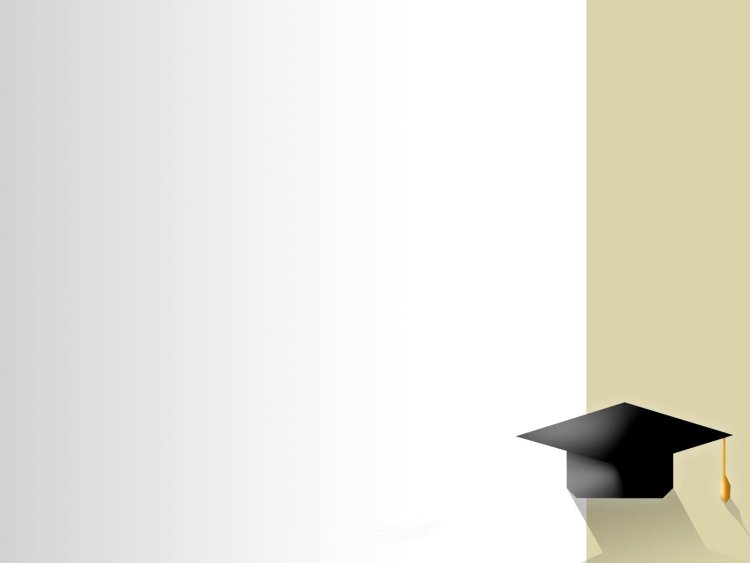 СИТУАЦИЯ №1
Когда нужно создавать дисциплинарную комиссию в организации
Закон не обязывает коммерческие организации создавать комиссию и проводить расследование дисциплинарного проступка. Но если такое условие закрепляет локальный акт организации, то сделать это необходимо. Иначе суд отменит взыскание, потому что организация нарушила процедуру.
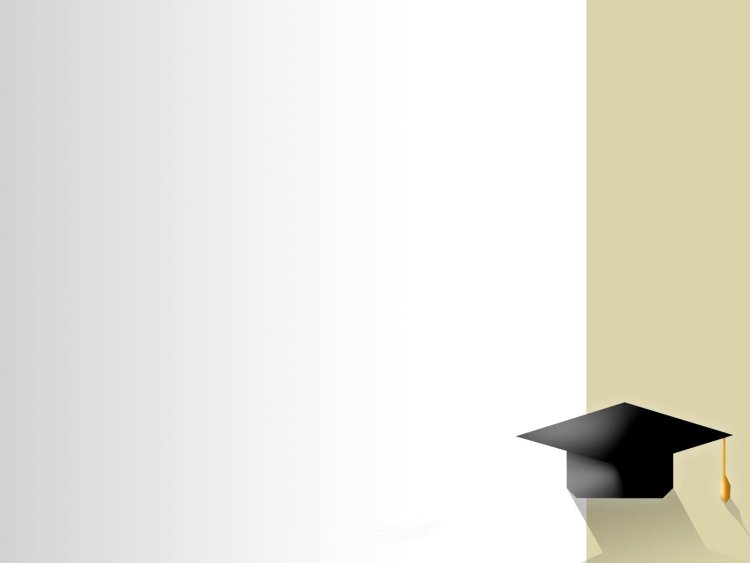 СИТУАЦИЯ №2
Можно ли лишить премии работника, который вышел на работу в состоянии алкогольного опьянения
Лишить работника премии можно, если она не является обязательной выплатой. То есть из трудового договора или локального акта о премировании следует, что выплата премии — это право, а не обязанность работодателя.
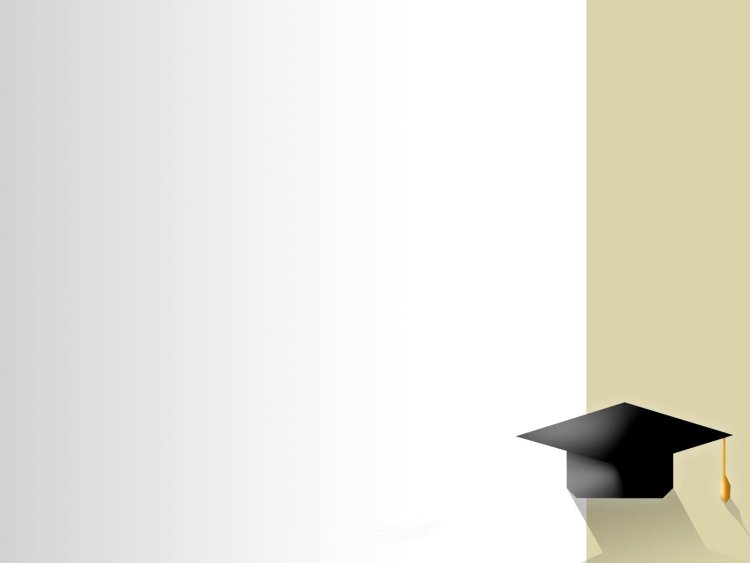 СИТУАЦИЯ №3
Можно ли привлечь работника к ответственности за дисциплинарный проступок в период отпуска, больничного
Работодатель обязан соблюдать процедуру привлечения к дисциплинарной ответственности: запросить у работника письменные объяснения по проступку, в течение трех рабочих дней ознакомить его с приказом о наложении дисциплинарного взыскания. 
Во время отпуска/больничного сотрудник не обязан являться для дачи объяснений или для ознакомления с приказом о привлечении к дисциплинарной ответственности. При этом неявку сотрудника в данном случае нельзя расценить как отказ от дачи объяснений или от ознакомления с приказом.
Рекомендуем дождаться выхода сотрудника из отпуска/больничного и уже после этого привлекать к дисциплинарной ответственности. Течение месячного срока со дня обнаружения проступка прерывается на время отпуска/больничного. (ст. 193 ТК).
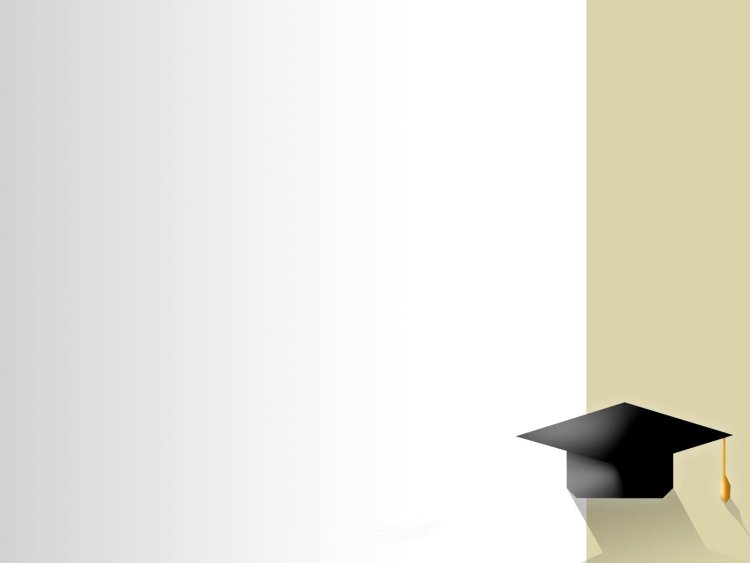 СИТУАЦИЯ №4
Можно ли применить к сотруднику дисциплинарное взыскание, если он не вышел на работу в выходной или праздничный день
Нельзя применить дисциплинарное взыскание, если работник отказался работать в выходной или нерабочий праздничный день. Если сотрудник согласился на работу в выходной и расписался в приказе, а затем не вышел на работу без уважительной причины, работодатель вправе привлечь его к дисциплинарной ответственности (ст. 192 ТК, п. 35 Постановления № 2).
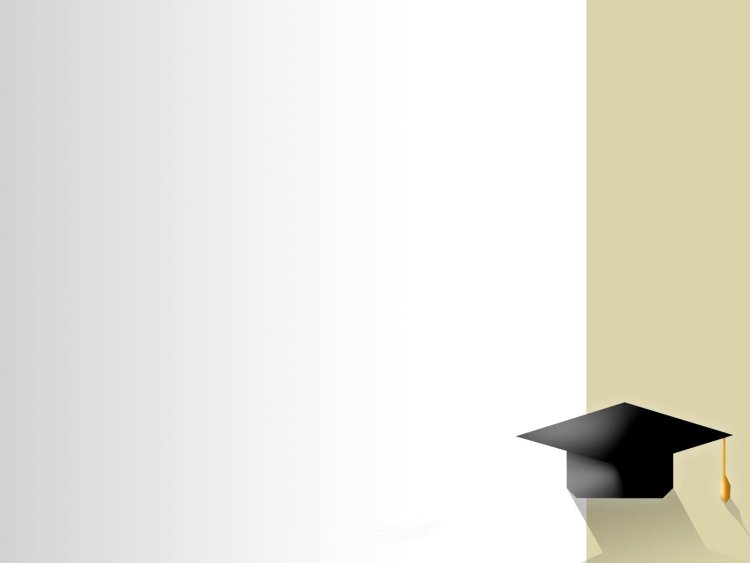 СИТУАЦИЯ №5
Можно ли применить к сотруднику дисциплинарное взыскание за отказ носить спецодежду
За отказ носить спецодежду можно применить к сотруднику дисциплинарное взыскание. 
Он обязан соблюдать требования по охране и безопасности труда. Если он не соблюдает требования, это нарушение правил трудового распорядка (ст. 15, абз. 6 ч. 2 ст. 21 ТК).
Поэтому, если сотрудник работает без спецодежды, свои обязанности он выполняет ненадлежащим образом (ст. 192 ТК).
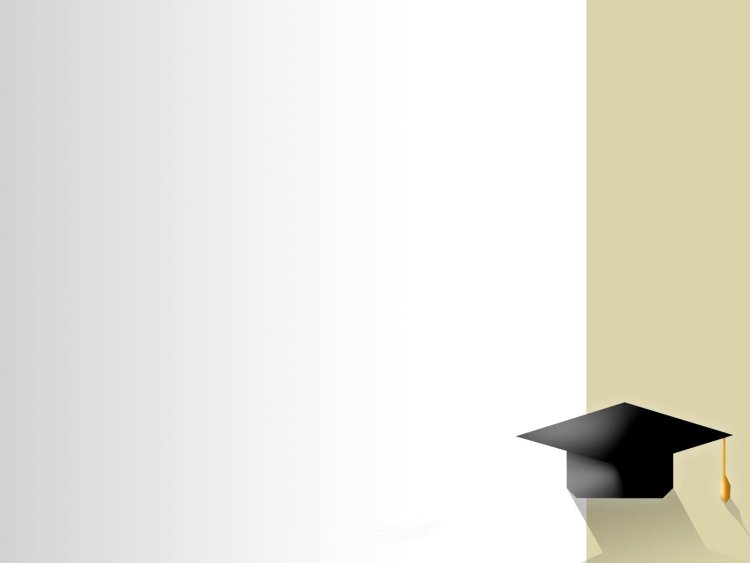 СИТУАЦИЯ №6
Можно ли применить к сотруднику дисциплинарное взыскание, если он оскорбляет других сотрудников
Применить к сотруднику дисциплинарное взыскание, если он оскорбляет  сотрудников и некорректно себя ведет, можно в одном случае: если требование корректно вести себя  предусматривают должностные обязанности сотрудника. 
Например, это закрепляют Кодекс корпоративной этики или Правила общения с клиентами, Правила трудового распорядка, должностная инструкция или трудовой договор.
Работодатель может уволить сотрудника по пункту 5 части 1 статьи 81 ТК (неоднократное неисполнение работником без уважительных причин трудовых обязанностей), если он уже имеет неснятое или непогашенное дисциплинарное взыскание и продолжает совершать оскорбительные или иные некорректные поступки (письмо Минтруда от 16.09.2016 № 14-2/В-888).
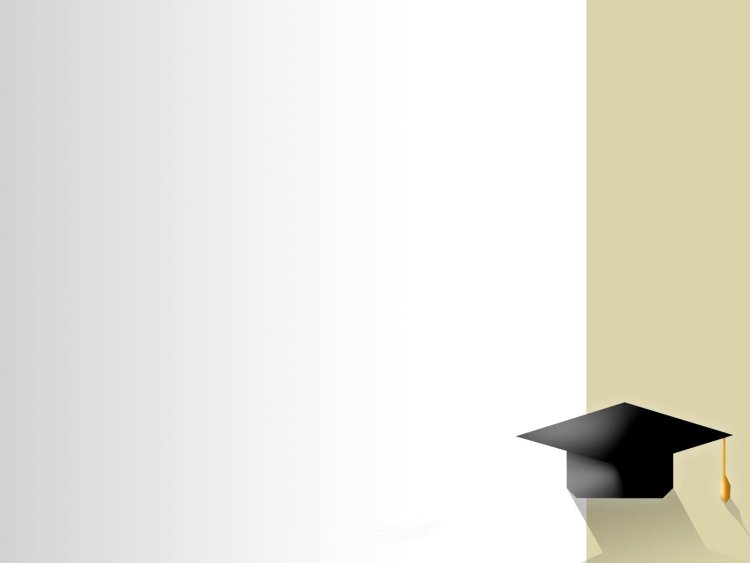 СИТУАЦИЯ №7
Можно ли применить к сотруднику дисциплинарное взыскание, если он в течение рабочего дня решает личные вопросы
Можно применить к сотруднику дисциплинарное взыскание, если он в течение рабочего дня решает личные вопросы. На работе сотрудник должен исполнять должностные обязанности, которые устанавливает трудовой договор. Сотрудник не вправе использовать рабочее время в других целях (ст. 21 ТК). 

Время отдыха сотрудник может использовать по своему усмотрению. В это время он вправе заниматься отвлеченными от работы делами и отлучаться, в том числе покидать территорию организации (ст. 106 ТК).
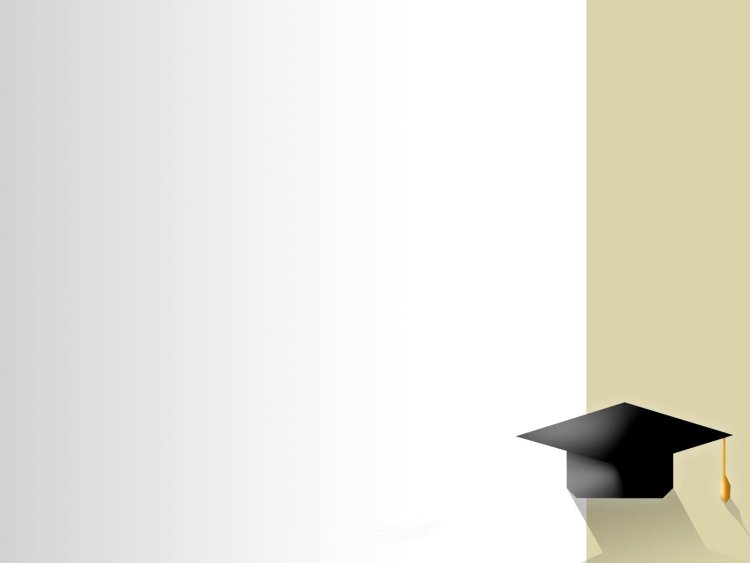 СИТУАЦИЯ №8
Может ли суд изменить меру дисциплинарного взыскания, которую работодатель применил к сотруднику
Изменить меру дисциплинарного взыскания, которую работодатель применил к сотруднику, суд не может. Выбирает меру взыскания работодатель (ч. 1 ст. 192 ТК).
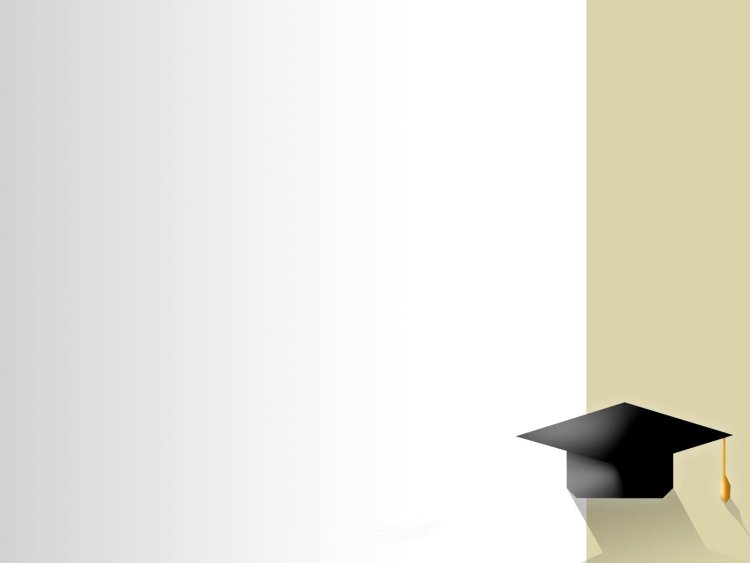 СИТУАЦИЯ №9
В течение какого срока действует дисциплинарное взыскание к сотруднику
Дисциплинарное взыскание действует один год со дня применения, если в этот период работник не получил новое взыскание. Если работник провинится еще раз в период взыскания, срок увеличивается до момента окончания последнего наказания (ст. 194 ТК).

Однако сотрудник вправе обратиться к работодателю с просьбой снять взыскание досрочно. Для этого он должен составить и подписать заявление о снятии дисциплинарного взыскания. Если работодатель принял решение снять взыскание досрочно, нужно оформить соответствующий приказ. Он подтвердит, что у работника нет взысканий.

Работодатель вправе досрочно снять как одно, так и несколько дисциплинарных взысканий.
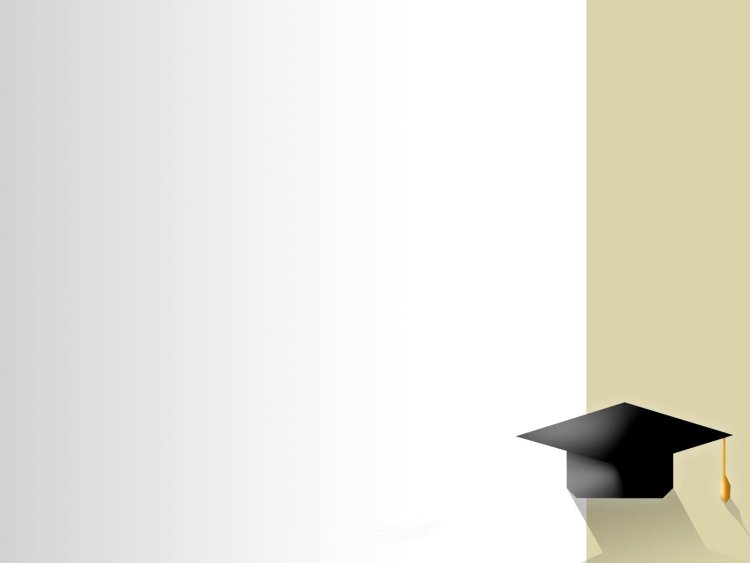 СИТУАЦИЯ №10
Что такое грубое нарушение трудовых обязанностей
Грубое нарушение трудовых обязанностей — дисциплинарный проступок, за совершение которого работодатель вправе уволить сотрудника. Таких нарушений пять. Перечень закрытый, дополнить его работодатель не вправе (п. 6 ч. 1 ст. 81 ТК, п. 38 постановления Пленума Верховного суда от 17.03.2004 № 2).
Виды грубых нарушений трудовых обязанностей








В ООО «АМУРСТАЛЬ» разработан и утвержден Регламент рассмотрения грубых нарушений работниками своих трудовых обязанностей  (утв. 29.12.2021) (прогул и алкогольное, наркотическое или иное токсическое  опьянение)
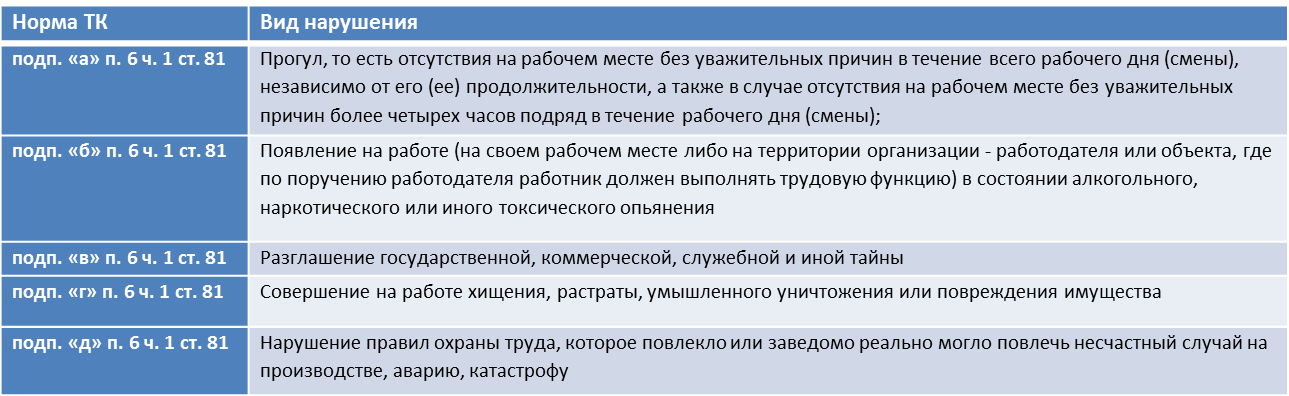 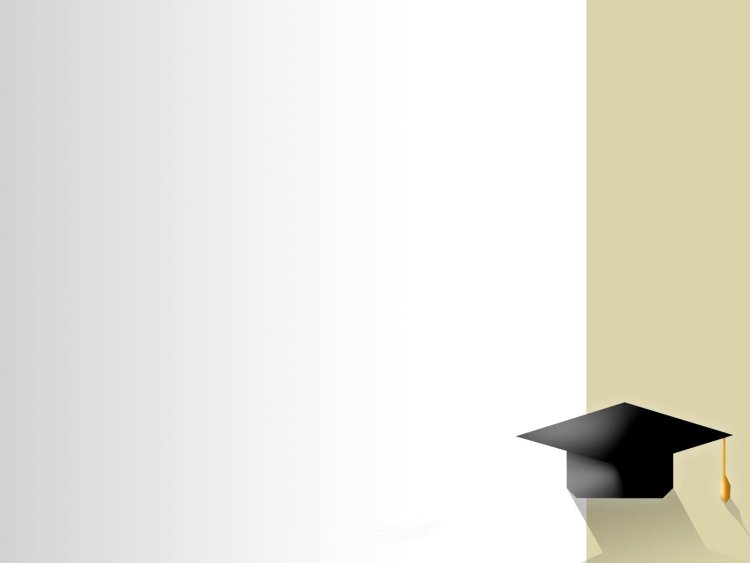 СИТУАЦИЯ №11
Как может поступить работодатель при прогуле работника
Если работник совершил прогул, законодатель может применить к нему дисциплинарное взыскание, лишить стимулирующих выплат или никак не наказывать.

Закон не требует, чтобы работодатель обязательно наказывал сотрудника за прогул. Применение взыскания – это право, а не обязанность работодателя. Если работодатель считает, что поступок сотрудника не требует наказания, например прогул был вынужденным, то вправе не реагировать на прогул (ст. 192 ТК, апелляционное определение Свердловского областного суда от 24.11.2020 по делу № 33-15633/2020).

Если в организации действуют надбавки, выплаты, премии, которые работодатель установил сам, то он вправе лишить этих выплат сотрудника за прогул. Конкретные условия работодатель вправе установить самостоятельно.
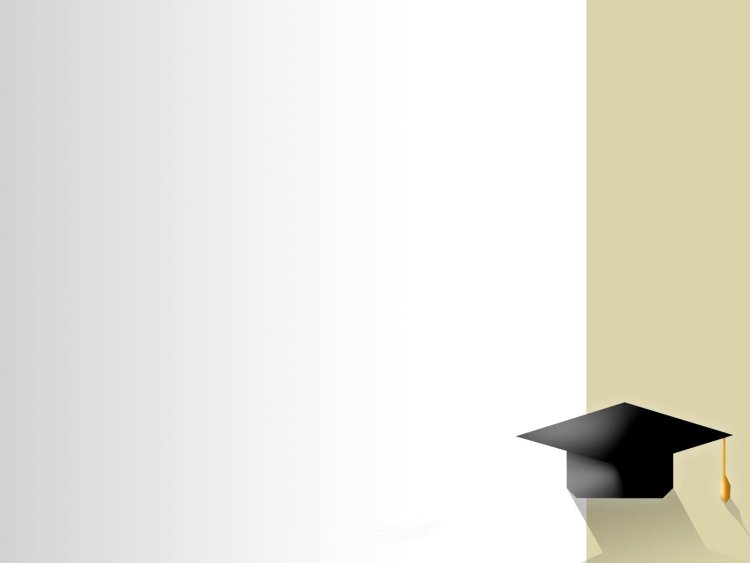 СИТУАЦИЯ №12
Обязан ли работодатель согласовать с профсоюзом меру дисциплинарного взыскания, которую применит за прогул
Работодатель не обязан согласовывать с профсоюзом меру дисциплинарного взыскания, которую планирует применить. 
Исключение – ситуация, когда работодатель увольняет сотрудника – члена профсоюза за неоднократное неисполнение обязанностей. В этом случае перед взысканием необходимо учесть мнение профсоюза (ст. 371, 373 ТК).
Иной порядок вынесения выговора и замечания работодатель вправе установить в локальных актах организации.
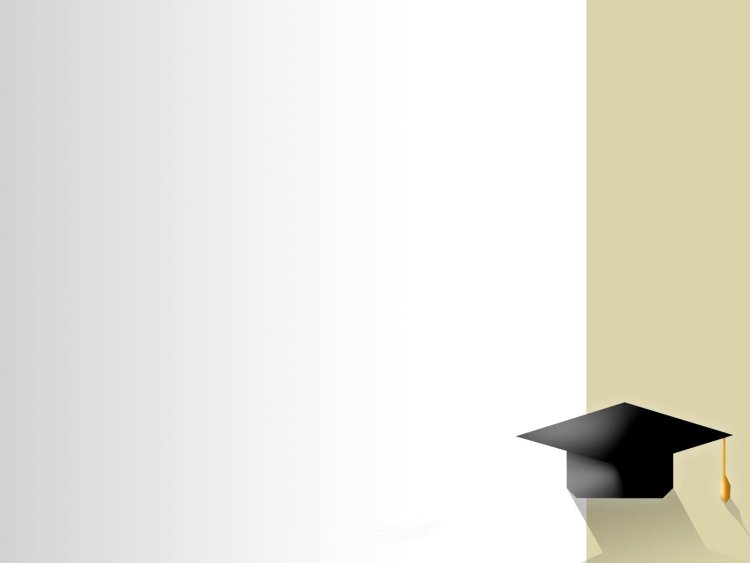 СИТУАЦИЯ №13
Можно ли применить разные виды дисциплинарного взыскания к сотрудникам, которые совершили одинаковые нарушения
Закон не запрещает применять разные виды дисциплинарного взыскания к сотрудникам, которые совершили одинаковые нарушения.

Чтобы определить меру взыскания за нарушение, работодатель должен учитывать тяжесть проступка, обстоятельства, при которых сотрудник его совершил, поведение сотрудника и его отношение к труду (ч. 5 ст. 192 ТК, п. 53 Постановления № 2).

Кроме того, работодатель вправе не наказывать сотрудников либо одного из них, приняв во внимание их личность, добросовестное отношение к работе. Применить дисциплинарное взыскание – это право, а не обязанность работодателя (ч. 1 ст. 192 ТК).
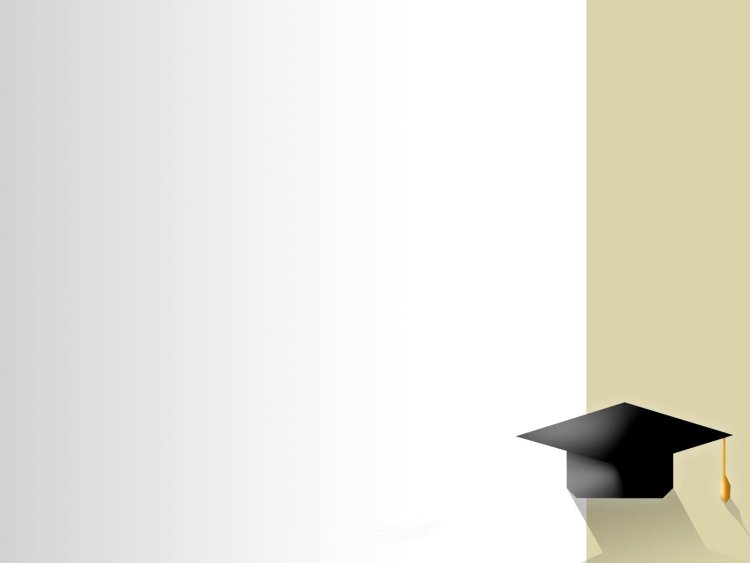 СИТУАЦИЯ №14
Вправе ли работодатель уволить сотрудника за прогул, если больничный покрывает не все дни отсутствия
Работодатель вправе уволить сотрудника за прогул, если больничный покрывает не все дни его отсутствия. Перед этим работодатель обязан запросить у сотрудника объяснительную записку (ч. 1 ст. 193 ТК).

На основании объяснительной он решит, были ли причины отсутствия уважительными. Если нет, то нужно издать приказ об увольнении за дни прогула. Датой приказа о взыскании будет день, когда работодатель узнал о том, что сотрудника не было на работе по неуважительной причине, или более поздняя дата в пределах месяца (п. 34 Постановления Пленума Верховного Суда РФ от 17.03.2004 N 2 "О применении судами Российской Федерации Трудового кодекса Российской Федерации").
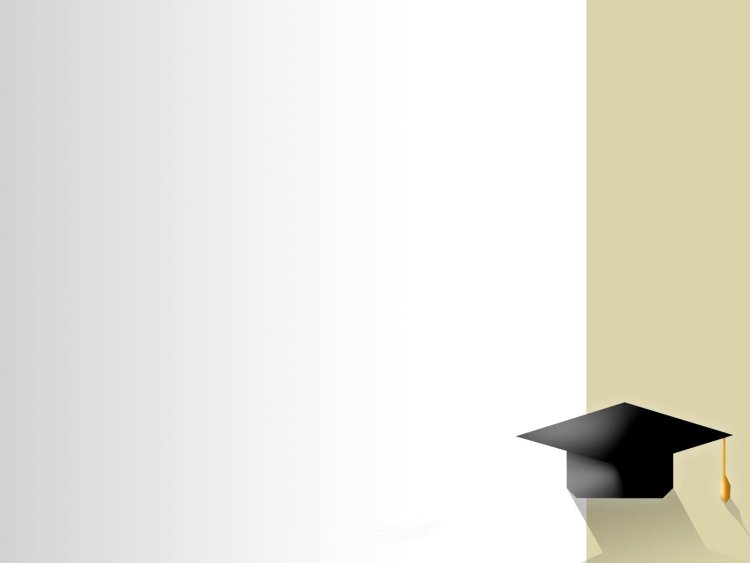 СИТУАЦИЯ №15
Как зафиксировать опоздание сотрудника
Чтобы зафиксировать опоздание, нужно составить акт, докладную записку или решение комиссии. (ч. 1 ст. 192 ТК).

Рекомендуем указать в фиксирующем документе неблагоприятные последствия, вызванные опозданием. 

Подтвердить опоздание работника помогут данные системы электронного входа-выхода (СКУД) и записи с камер видеонаблюдения.
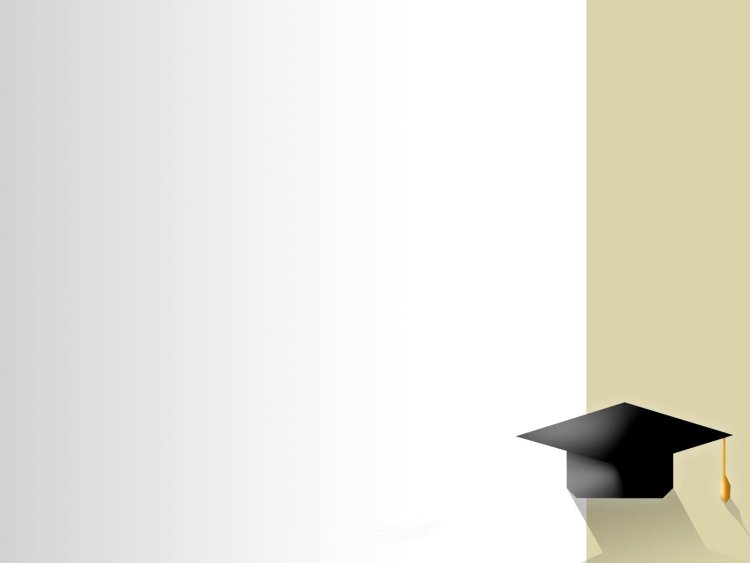 СИТУАЦИЯ №16
Как зафиксировать прогул
Чтобы зафиксировать опоздание, нужно составить акт по утвержденной  в Положении по обеспечению режима контроля доступа и сохранности ТМЦ форме, либо в соответствии с СТП 14 «Организация делопроизводства на предприятии и в структурных подразделениях». Оформить акт можно в любой день невыхода работника. Дополнительно подтвердить проступок можно докладной запиской, решением комиссии, также данные системы СКУД.

Отсутствие работника нужно зафиксировать и в табеле учета рабочего времени отметкой «неявка по невыясненным причинам». Подтвердить прогул работника помогут свидетельские показания. Подписи свидетелей можно поставить в фиксирующем акте. 

В ООО «АМУРСТАЛЬ» разработан и утвержден Регламент рассмотрения грубых нарушений работниками своих трудовых обязанностей  (утв. 29.12.2021) (прогул и алкогольное, наркотическое или иное токсическое  опьянение)
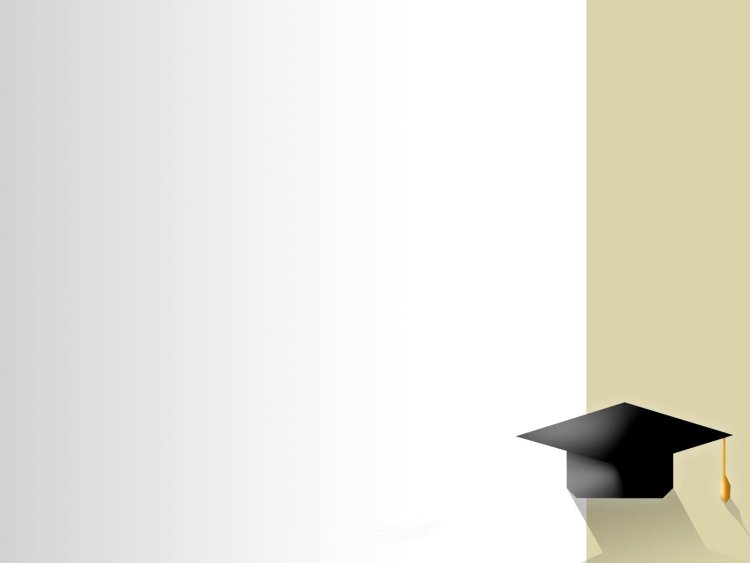 СИТУАЦИЯ №17
Как зафиксировать алкогольное опьянение сотрудника
Чтобы зафиксировать факт алкогольного опьянения на работе, нужно составить акт по утвержденной  в Положении по обеспечению режима контроля доступа и сохранности ТМЦ форме.
В акте нужно зафиксировать, что работник был пьян в рабочее время на рабочем месте либо на территории, где он должен был выполнять свои обязанности. 
После этого нужно предложить работнику пройти медицинское освидетельствование, чтобы получить заключение. Оно подтвердит вину работника (п. 42 постановления Пленума Верховного суда от 17.03.2004 № 2, подп. «б» п. 6 ч. 1 ст. 81 ТК).

В ООО «АМУРСТАЛЬ» разработан и утвержден Регламент рассмотрения грубых нарушений работниками своих трудовых обязанностей  (утв. 29.12.2021) (прогул и алкогольное, наркотическое или иное токсическое  опьянение)
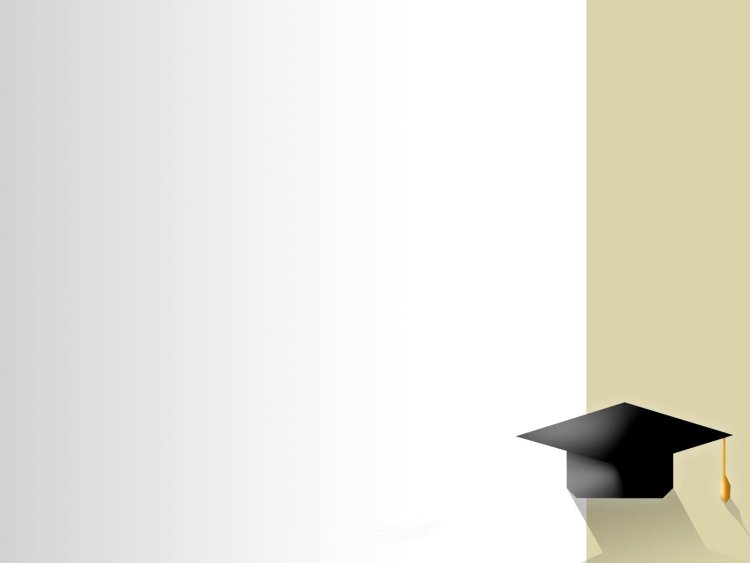 СИТУАЦИЯ №18
Нужно ли создавать дисциплинарную комиссию, чтобы уволить работника за прогул
Закон не обязывает коммерческие организации создавать комиссию и проводить расследование прогула, чтобы уволить сотрудника.
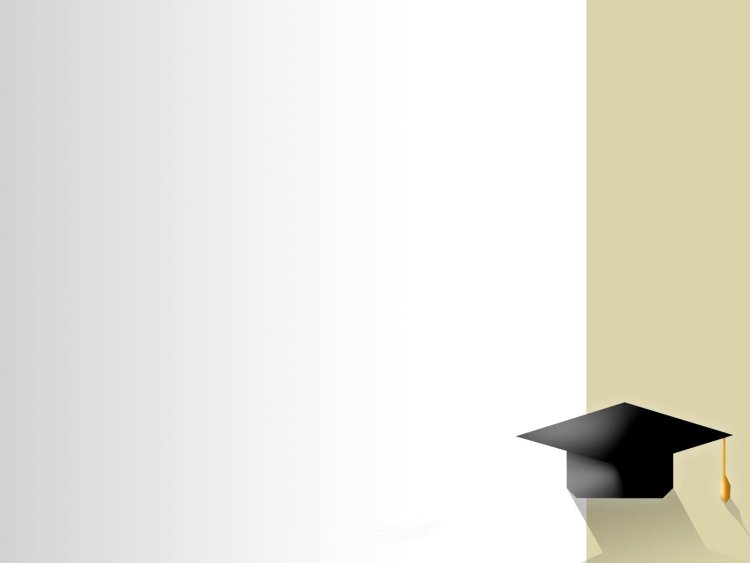 СИТУАЦИЯ №19
Что делать, если работник не пишет объяснительную за опоздание
Если работник откажется дать или не представит объяснений, нужно составить акт об отказе от дачи объяснений. На представление объяснений нужно дать минимум два рабочих дня.

Составлять акт об отказе от дачи объяснений до истечения двух рабочих дней со дня требования нельзя.
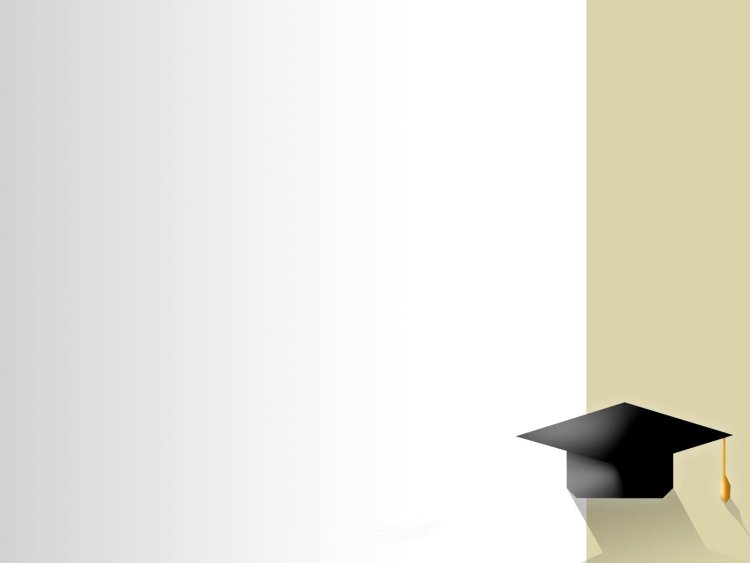 СИТУАЦИЯ №20
В какой срок нужно составить акт фиксации дисциплинарного проступка
Закон не устанавливает срок для фиксации дисциплинарного проступка актом. Но нужно помнить, что применить взыскание работодатель вправе в течение месяца со дня обнаружения проступка и не позднее шести месяцев со дня  его совершения.
В этот период не входит время болезни и отпуска работника (ст.193 ТК РФ).
Днем обнаружения проступка считается день, когда о нем узнал непосредственный руководитель работника (п. 34 постановления Пленума Верховного суда от 17.03.2004 № 2).
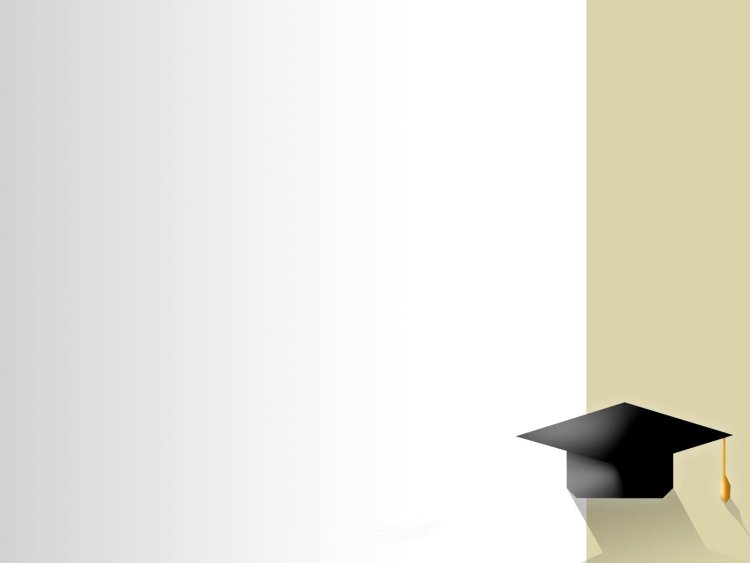 СИТУАЦИЯ №21
Как привлечь работника к дисциплинарной ответственности за опоздание или прогул
Чтобы привлечь работника к дисциплинарной ответственности за опоздание или прогул, сначала нужно проверить состав нарушения, зафиксировать опоздание/прогул и истребовать объяснения работника. Затем необходимо оформить приказ о наложении дисциплинарного взыскания за прогул или опоздание.


Дисциплинарное взыскание можно применить  не позднее одного месяца со дня обнаружения проступка, не считая времени болезни работника, пребывания его в отпуске и не позднее шести месяцев со дня совершения проступка (ст. 193 ТК).
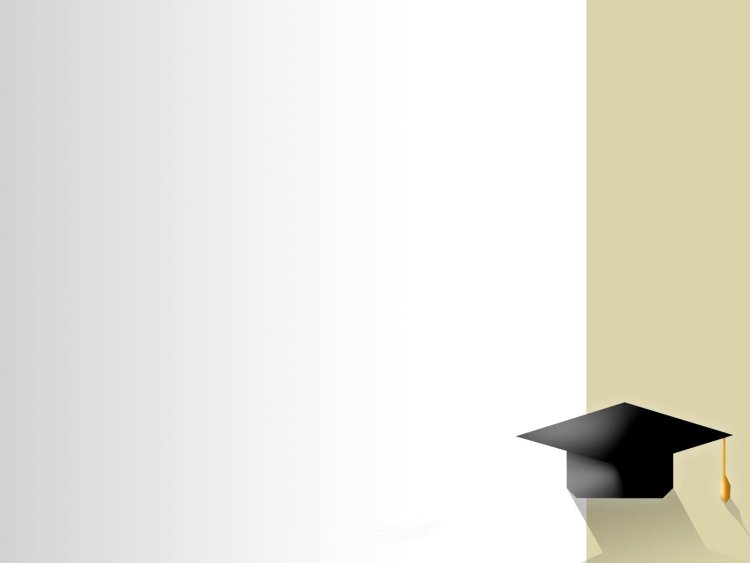 СИТУАЦИЯ №22
Как объявить выговор за невыполнение плановых показателей
Чтобы объявить сотруднику выговор за невыполнение плановых показателей, нужно проверить состав нарушения. В том числе выяснить, ознакомлен ли работник с планом показателей (положением об оплате труда и премировании) и входит ли исполнение плана в его должностные обязанности. Если да, то необходимо зафиксировать проступок и истребовать объяснения работника. Затем нужно правильно оформить выговор.

Выговор можно объявить в течение месяца со дня обнаружения проступка и не позднее шести месяцев со дня совершения (ст. 193 ТК).
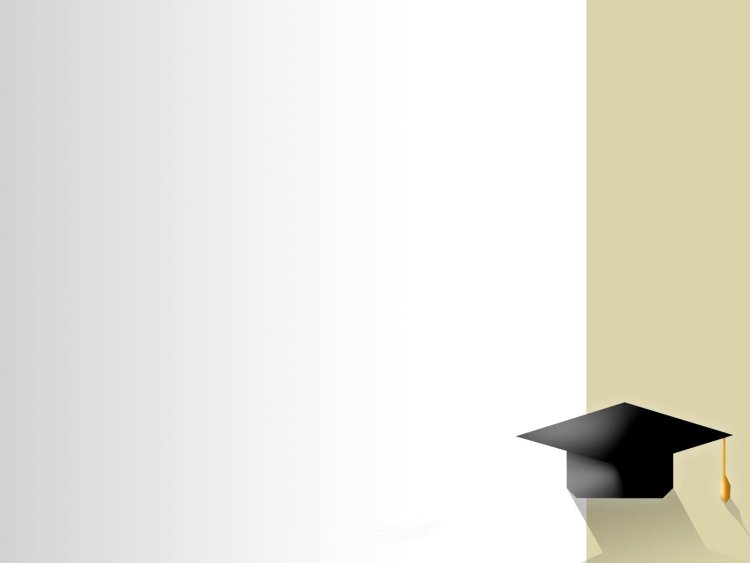 СИТУАЦИЯ №23
Что делать, если работник отсутствует на работе по причине домашнего ареста, помещения в СИЗО, задержания
Если сотрудник находится под домашним арестом, работодатель должен отражать время его отсутствия в табеле учета рабочего времени буквенным обозначением «НБ». 
Зарплату и пособия за время ареста платить не нужно. 

Уволить сотрудника за то, что он отсутствует на работе из-за ареста, нельзя, так как это не дисциплинарный проступок – нет вины сотрудника. Увольнение можно оформить только после того, как суд вынесет обвинительный приговор (п. 4 ч. 1 ст. 83 ТК-осуждение работника к наказанию, исключающему продолжение прежней работы, в соответствии с приговором суда, вступившим в законную силу).
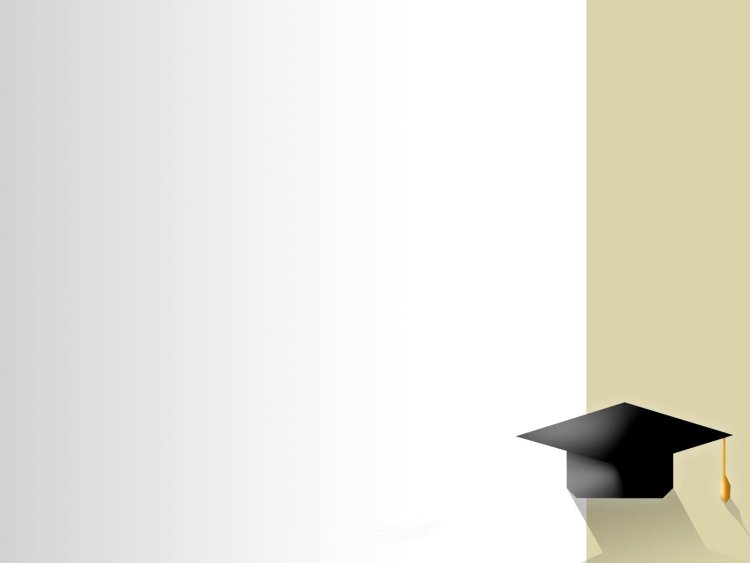 СИТУАЦИЯ №24
Что делать, если сотрудник не ходит на работу длительное время, не выходит на связь и не дает объяснений
Если сотрудник не ходит на работу без объяснения причин, нужно фиксировать неявки актами и отмечать в табеле рабочего времени. То, что работник не представил объяснение, нужно зафиксировать актом. Выбирать и оформлять взыскание нужно в общем порядке. Отказ работника подписывать акт о дисциплинарном взыскании также необходимо зафиксировать актом (письмо Роструда от 04.12.2020 № ПГ/56975-6-1).
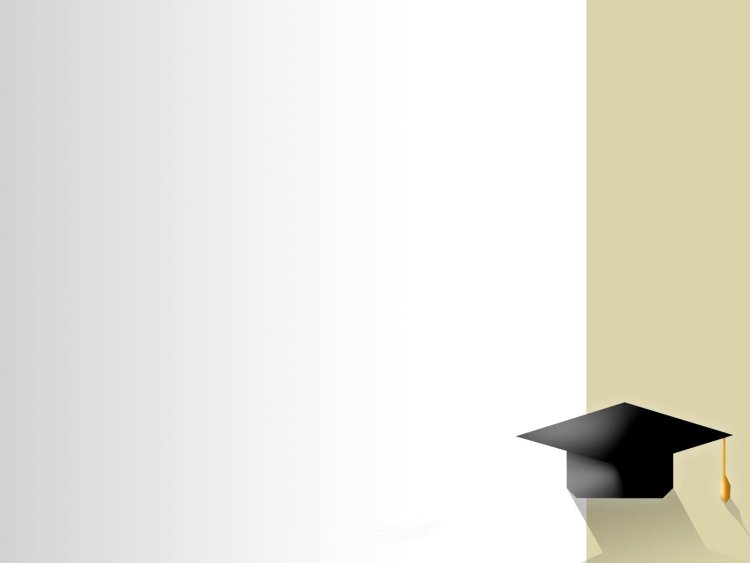 СИТУАЦИЯ №25
Можно ли привлечь к дисциплинарной ответственности работника, который не подписывал должностную инструкцию
Привлечь к дисциплинарной ответственности работника, который не подписывал должностную инструкцию, можно, если он нарушил условия трудового договора или других локальных актов организации.
Дисциплинарный проступок  это нарушение трудовых обязанностей, которые работодатель возложил на работника. Значит, работника нельзя подвергнуть взысканию, если он не выполнил обязанность, которой нет в его трудовом договоре, должностной инструкции или локальных актах организации. 
Работодатель обязан ознакомить с ними работника надлежащим образом.
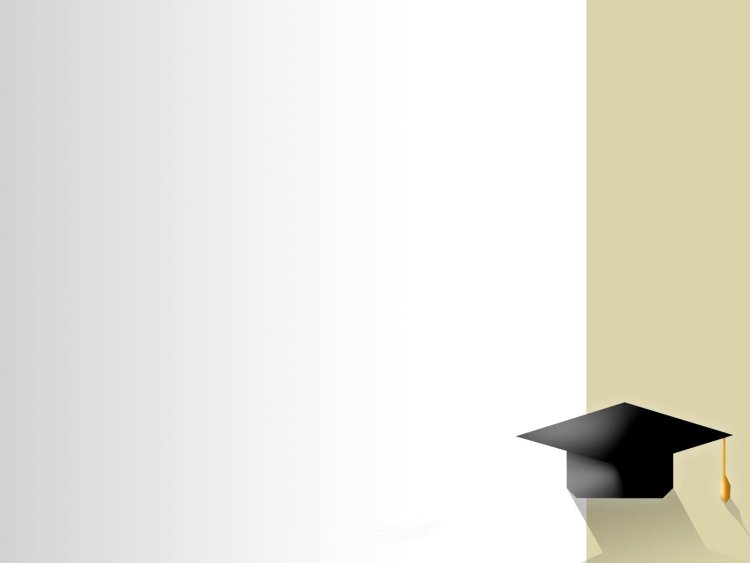 СИТУАЦИЯ №26
Как зафиксировать, что работник играет в игры в рабочее время
Сотрудник не вправе заниматься личными делами в рабочее время. Он должен выполнять свою трудовую функцию. За занятие посторонними вещами в рабочее время его можно привлечь к дисциплинарной ответственности. Так, суд признал правомерным вынесение выговора за использование интернета в личных целях (определение Второго кассационного суда общей юрисдикции от 13.02.2020 по делу № 88-2943/2020).

Чтобы зафиксировать игры в рабочее время, серфинг в интернете или соцсетях, нужно собрать доказательства. Это могут быть отчеты отдела ИТ о мониторинге компьютера сотрудника, записи видеокамер, показания свидетелей, докладные непосредственного руководителя. На их основании нужно составить акт о дисциплинарном проступке в соответствии с СТП 14 . Все собранные документы необходимо приложить к акту (ч. 1 ст. 192 ТК).

За проступок работодатель вправе назначить сотруднику взыскание. Оформить это необходимо приказом о применении дисциплинарного взыскания.
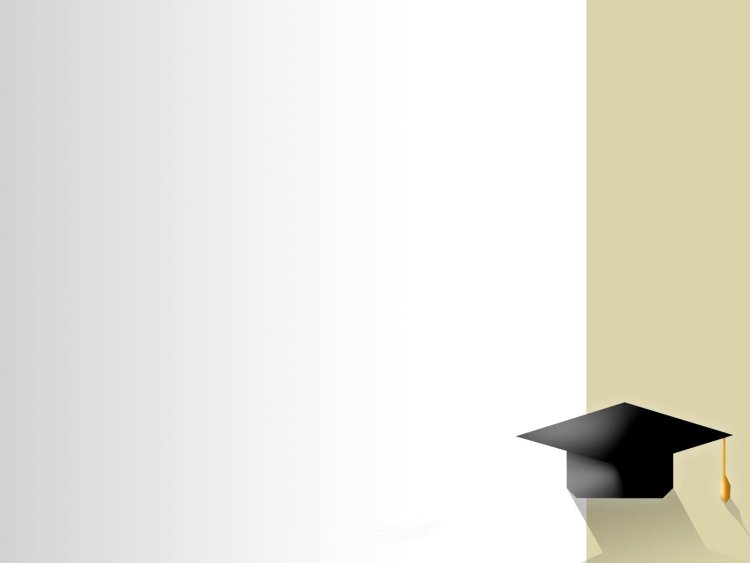 СИТУАЦИЯ №27
Можно ли привлечь к дисциплинарной ответственности за нарушение правил дорожного движения
Сотрудника можно привлечь к дисциплинарной ответственности за нарушение ПДД, если обязанность их соблюдать есть в его должностной инструкции или трудовом договоре. Причем необязательно, чтобы сотрудника уполномоченные органы привлекли к административной ответственности, достаточно самого факта нарушения (определение Девятого кассационного суда общей юрисдикции от 23.12.2021 № 88-10866/2021 по делу № 2-4776/2021).

Оформлять наложение дисциплинарного взыскания нужно в общем порядке. Основанием послужит постановление о привлечении к административной ответственности, судебный акт или внутренние документы организации, например докладная записка. Далее у сотрудника нужно истребовать объяснение, затем выбрать и оформить взыскание.
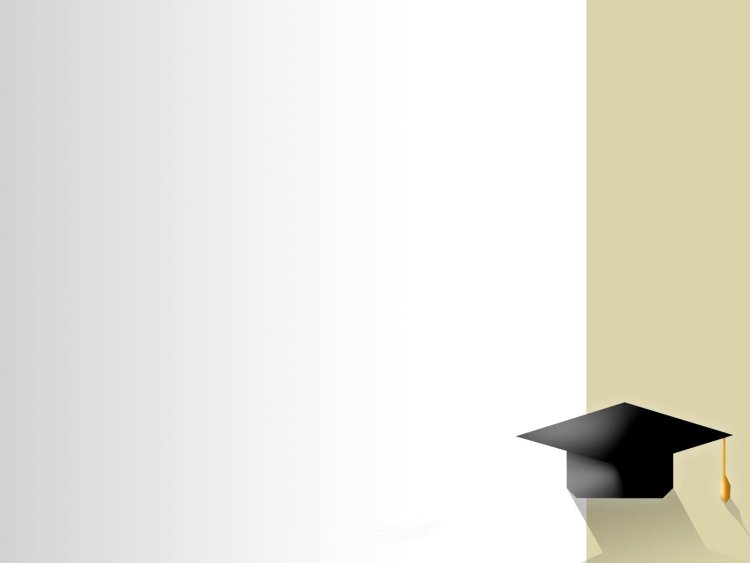 СИТУАЦИЯ №28
Можно ли привлечь к дисциплинарной ответственности за беспорядок на рабочем месте
За беспорядок на рабочем месте можно привлечь к дисциплинарной ответственности, если в должностной инструкции или трудовом договоре сотрудника есть обязанность содержать свое рабочее место в чистоте.

Суды поддержали снижение премии из-за беспорядка на рабочем месте

На сотрудника жаловались из-за плохого санитарного состояния его кабинета. Работодатель учел это при назначении квартальной премии — уменьшил ее на 20%. 
Содержать рабочее место в чистоте  упоминалась также среди обязанностей в должностной инструкции. Поскольку сотрудник этого не делал, были основания снизить премию.
Суды отметили: начисление спорной выплаты ― право, а не обязанность работодателя. Вопрос о ее размере находится в его исключительной компетенции (определение Девятого кассационного суда общей юрисдикции от 03.08.2023 № 88-7163/2023 по делу № 2-4178/2022).
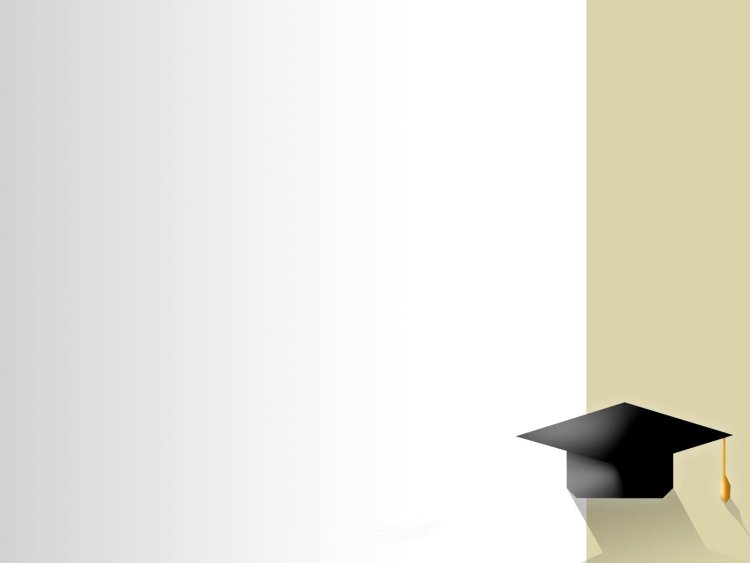 СИТУАЦИЯ №29
Можно ли привлечь сотрудника к дисциплинарной ответственности, если он отказался выполнить распоряжение руководителя
Работодатель может применить к работнику дисциплинарное взыскание за невыполнение распоряжения руководителя. 
Для этого нужно, чтобы:
- поручение входило в круг должностных обязанностей работника, то есть отражалось в трудовом договоре или должностной инструкции;
- поручение было доведено до сведения работника, а работник под подпись ознакомился с необходимостью выполнения поручения;
- истек срок выполнения поручения и при этом сам срок разумен и достаточен для выполнения подобного поручения.
Если руководитель отдал распоряжение в устной форме, то все равно нужны письменные доказательства. Например, отметка в протоколе совещания и подпись сотрудника об ознакомлении.
Зафиксировать отказ нужно документально, актом об отказе или служебной запиской. После необходимо истребовать объяснения работника, выбрать взыскание и  его оформить.